Saturday, 30 December 2023
Compound interest
LO:  Use geometric series to work problems about compound interest.
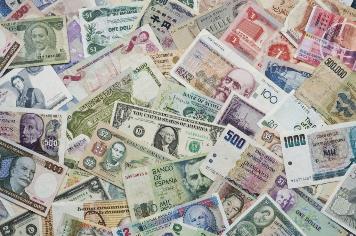 COMPOUND INTEREST
Since this section involves what can happen to your money, it should be of INTEREST to you!
At some point in life, most people need either invest or borrow money.
When money is lent, the person lending the money is know as the lender, and the person receiving the money is known as the borrower.
The amount borrowed is called the principal
Types of Interest
The lender usually charges a fee called interest to the borrower.
This fee represents the cost of using the other person’s money.
The borrower must repay the principal borrowed as well as the interest charged for using that money.
The rate at which interest is charged is usually expressed as a percentage of the principal. This percentage is known as the interest rate, and it is an important factor when deciding where to invest your money and where to borrow money from.
Types of Interest
When money is deposited in a bank, the bank will usually pay interest to the owner of the account.
There are two ways to pay interest
Simple Interest
Interest paid (earned) on only the original amount, or principal, borrowed (lent).
Compound Interest
Interest paid (earned) on any previous interest earned, as well as on the principal borrowed (lent).
When money is deposited in a bank, it will usually earn compound interest.
Compound interest
Jack puts £500 into a savings account with an annual compound interest rate of 5%.
How much will he have in the account at the end of 4 years if he doesn’t add or withdraw any money?
At the end of each year interest is added to the total amount in the account. This means that each year 5% of an ever larger amount is added to the account.
Making calculations such as this are sometimes called compound interest problems.
There are two ways to solve such problems.
Method 1 Increase and add on.
Method 2 Use a multiplier
Compound interest
Method 1 Increase and add on
Calculate the amount of interest earned after each year and add it to the previous year’s total, as shown below.
After first year: 
5% of £500 = £25, which gives Jack £500 + £25 = £525
After second year: 
5% of £525 = £26.25, which gives Jack £525 + £26.25 = £551.25
After third year: 
5% of £551.25 = £27.56, which gives Jack £551.25 + £27.56 
= £578.81
After fourth year: 
5% of £578.81 = £28.94, which gives Jack £578.81 + £28.94 
= £607.75
(These amounts are written to the nearest penny.)
At the end of year 4 Jack has £607.75
Compound interest
Method 2 Use a multiplier
When dealing with percentage increase, the multiplier is found by adding the percentage increase expressed as a decimal to 1, which represents the original value.
So, in this case, the multiplier is given by 1 + 0.05 = 1.05
(When dealing with a percentage decrease, the multiplier is found by subtracting the decrease from 1, which gives a value for the multiplier of less than 1.)
Method 2 Use a multiplier
Compound interest
£500 × 1.05 = £525
At the end of year 1 Jack has
At the end of year 2 Jack has
£500 × 1.05 × 1.05 = £551.25
£500 × 1.052 = £551.25
At the end of year 3 Jack has
£500 × 1.053 = £578.81
£ 500 × 1.05 × 1.05 × 1.05 = £578.81
At the end of year 4 Jack has
£500 × 1.05 × 1.05 × 1.05 × 1.05 = £607.75
£500 × 1.054 = £607.75
If the money is left in your account for n years it will amount to
£500 × (1.05)n
We have a geometric sequence with first term (u1) 500, common ratio (r) 1.05 and time period (n)
r = (1 + i) and i is the interest rate
un = u1 (r)n
where
u1 is the initial amount
and
The Compound interest formula
For interest compounding annually
(
n
)
r
1 +
FV = PV ×
100
Where:
FV is the future value or final balance
PV is the present value or amount originally invested
r is the interest rate per year
n is the number of years
Compound interest
$5 000 is invested for 4 years at 7% p.a. compound interest, compounded annually. What will it amount to at the end of this period? Give the answer to the nearest cent.
(
(
(
4
n
n
)
)
)
r
r
7
1 +
1 +
1 +
FV = PV
FV = 5 000 ×
FV = PV
100
100
100
5 000
PV =
7
r =
n =
4
FV =
?
FV ≈
6 553.98
The investment amounts to $6 553.98
How much interest has been earned?
–
PV
FV
Interest earned =
5 000
6 553.98
–
=
=
$1 553.98
The Compound interest formula
Interest can be compounded more than once per year, Interest is commonly compounded:
(
kn
)
r
1 +
FV = PV ×
half-yearly (2 times per year)
k = 2
100k
quarterly (4 times per year)
k = 4
k = 12
monthly (12 times per year)
For interest compounding k times per year
Compound interest
$5 000 is invested for 4 years at 7% p.a. compound interest, compounded monthly. Calculate the final balance.
(
(
(
(
kn
kn
48
12 × 4
)
)
)
)
7
7
r
r
1 +
1 +
1 +
1 +
FV = PV ×
FV = PV ×
FV = 5000 ×
FV = 5000 ×
100 × 12
1200
100k
100k
5 000
PV =
7
r =
n =
4
k =
12
FV =
?
FV ≈
6 610.27
The final balance is $6 610.27
Interest earned
The interest earned is the difference between the original balance and the final balance
(
(
(
(
kn
kn
4 × 3.5
14
)
)
)
)
7
4.5
r
r
Interest = FV – PV
1 +
1 +
1 +
1 +
FV = PV ×
FV = 8000 ×
FV = 8000 ×
FV = PV ×
100 × 4
400
100k
100k
How much interest is earned if $8 000 is placed in an account that pays 4½% p.a. compounded quarterly for 3½ years.
8 000
PV =
4.5
r =
n =
3.5
k =
4
FV =
?
FV ≈
9 356.41
?
Interest =
Interest = 9356.41 – 8000
Interest = $1356.41
Interest = FV – PV
The interest earned is $1356.41
Using a GDC for Compound Interest
There is a financial program that can be used in you calculator
We are going to use a Graphing display calculator to solve problems about Compound Interest
Texas Instruments
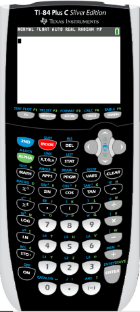 Using a GDC for compound interest – TI 84
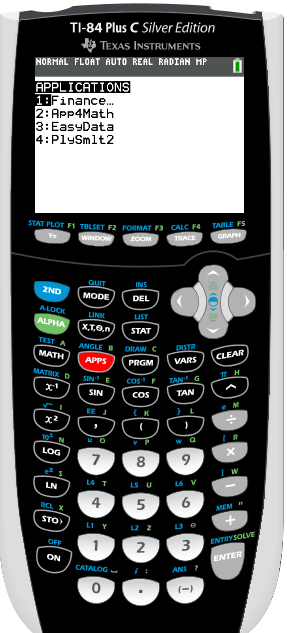 There is a financial program that can be used in you calculator
We are going to use TVM solver
This is called TVM solver, where TVM stands for time value of money
Tap on  APPS
1: Finance
Using a GDC for compound interest – TI 84
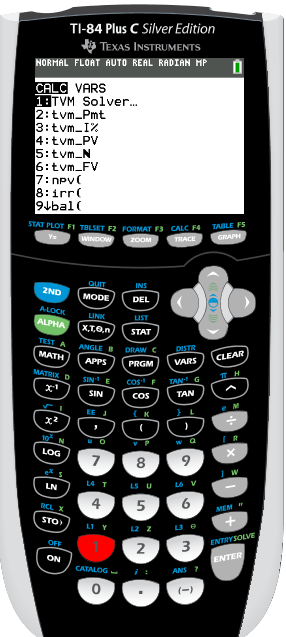 There is a financial program that can be used in you calculator
We are going to use TVM solver
This is called TVM solver, where TVM stands for time value of money
Tap on  APPS
1: TVM Solver
1: Finance
Using a GDC for compound interest – TI 84
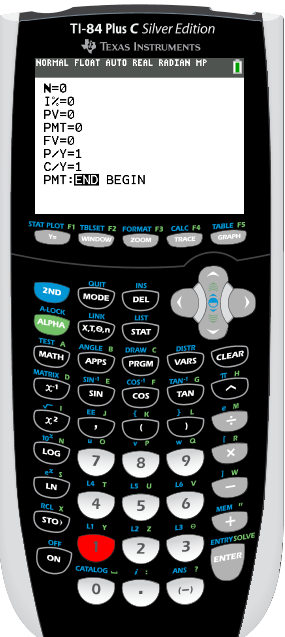 There is a financial program that can be used in you calculator
We are going to use TVM solver
This is called TVM solver, where TVM stands for time value of money
Tap on  APPS
1: TVM Solver
1: Finance
The following abbreviations are used:
N: represents the number of time periods
I%: represents the interest rate per year
PV: represents the present value
PMT: represents the payment each time period
FV: represents the future value
P/Y: is the number of payments per year
C/Y: is the number of compounding periods per year
Using a GDC for compound interest – TI 84
Connie invest €12 000 in an account that pays 3.75% p.a. compounded monthly. How much is her investment worth after 6 years?
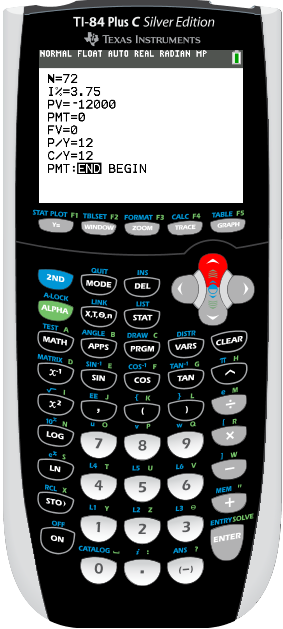 Set up the TVM screen
Since it is compounded monthly there are 6 × 12 = 72 month periods, so, N = 72
ENTER
ENTER
I% =
3.75%
The initial investment (PV) is considered as an outgoing and is entered as a negative value
PV =
ENTER
–12 000

No needed, leave 0
PMT =
FV =

It is our unknown
P/Y =
12
ENTER
12
ENTER
C/Y =
With the arrow  move the cursor up to FV
Press ALPHA
ENTER
Using a GDC for compound interest – TI 84
Connie invest €12 000 in an account that pays 3.75% p.a. compounded monthly. How much is her investment worth after 6 years?
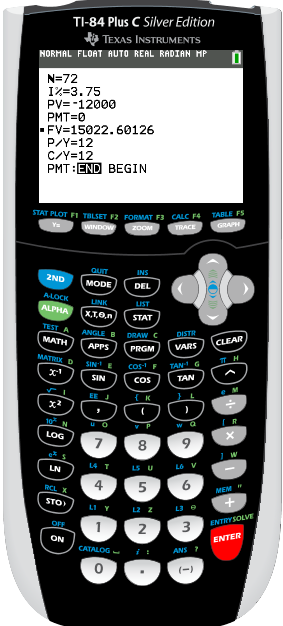 The value after 6 years is:
€15 022.60
Using a GDC for compound interest – TI 84
How much does Alfred need to deposit into an account to collect     20 000 OMR at the end of 5 years if the account is paying 3.2% p.a. compounded quarterly?
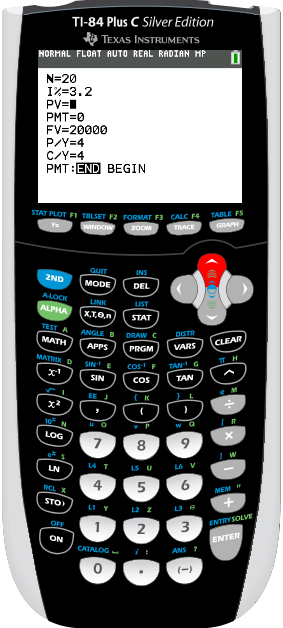 Set up the TVM screen
Since it is compounded quarterly there are 5 × 4 = 20 month periods, so, N = 20
ENTER
ENTER
I% =
3.2%

PV =
It is our unknown

No needed, leave 0
PMT =
The Final value should be a positive value
ENTER
20 000
FV =
ENTER
P/Y =
4
4
ENTER
C/Y =
With the arrow  move the cursor up to PV
Press ALPHA
ENTER
Using a GDC for compound interest – TI 84
How much does Alfred need to deposit into an account to collect     20 000 OMR at the end of 5 years if the account is paying 3.2% p.a. compounded quarterly?
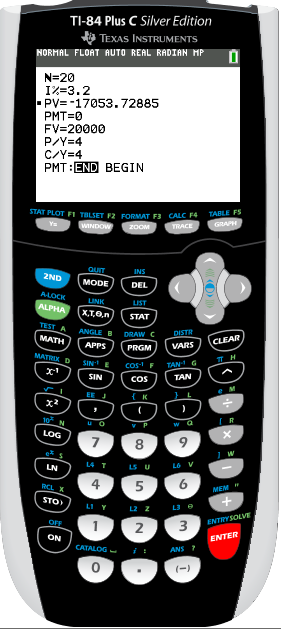 Alfred needs to deposit 17 053.729 OMR
Using a GDC for compound interest – TI 84
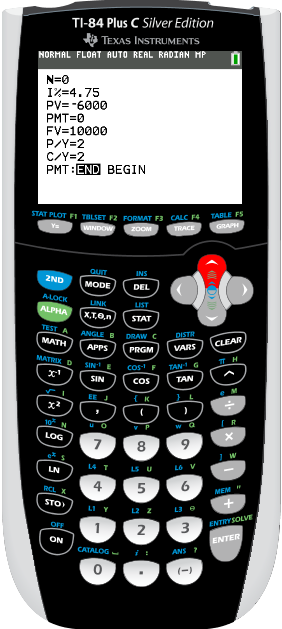 For how long must Kapil invest       £6 000 at 4.75% p.a. compounded half-yearly for it to amount £10 000?
Set up the TVM screen
We need to find N, the number of periods required, so, N = 0
ENTER
I% =
4.75%
ENTER
ENTER
-6000
PV =

No needed, leave 0
PMT =
The Final value should be a positive value
ENTER
10 000
FV =
ENTER
P/Y =
2
ENTER
2
C/Y =
With the arrow  move the cursor up to N
Press ALPHA
ENTER
Using a GDC for compound interest – TI 84
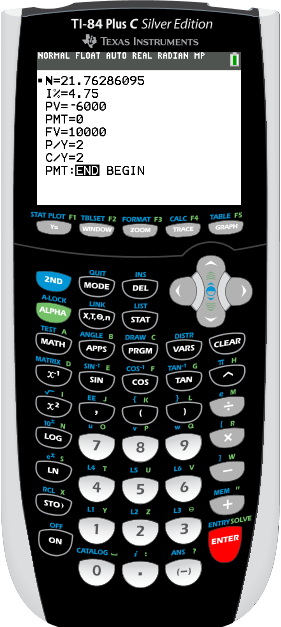 For how long must Kapil invest       £6 000 at 4.75% p.a. compounded half-yearly for it to amount £10 000?
N = 21.8, so 22 half-years are required, or 11 years
Using a GDC for compound interest – TI 84
Marwan deposits €3 500 in an account that compounds interest monthly 5 years later the account totals €5 000. What annual rate of interest was paid?
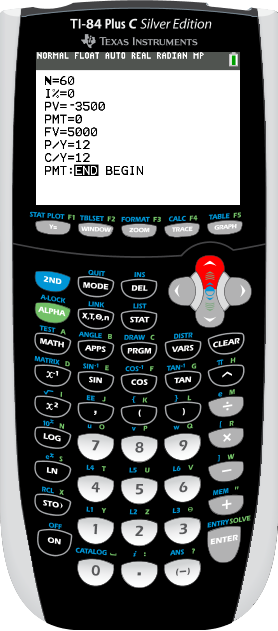 Set up the TVM screen
Since it is compounded monthly there are 5 × 12 = 60 month periods, so, N = 60
ENTER

I% =
It is our unknown
PV =
-3500
ENTER

No needed, leave 0
PMT =
The Final value should be a positive value
ENTER
5000
FV =
ENTER
P/Y =
12
12
ENTER
C/Y =
With the arrow  move the cursor up to I
Press ALPHA
ENTER
Using a GDC for compound interest – TI 84
Marwan deposits €3 500 in an account that compounds interest monthly 5 years later the account totals €5 000. What annual rate of interest was paid?
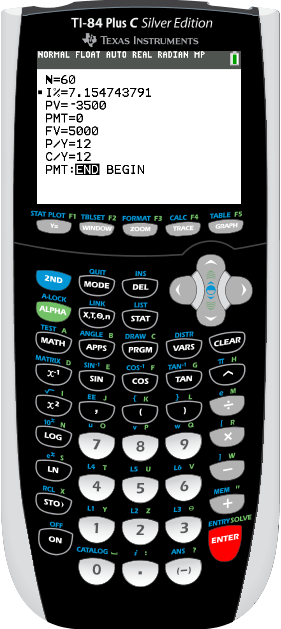 An annual interest rate of 7.15% p.a. is required
Thank you for using resources from
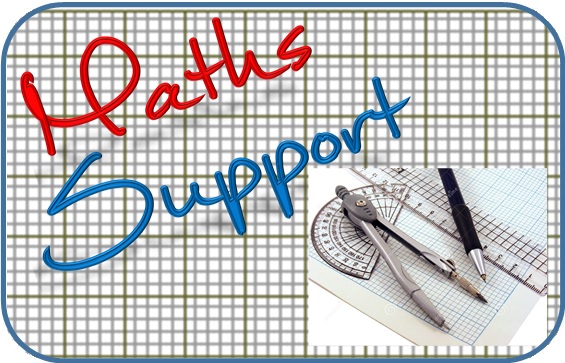 For more resources visit our website
https://www.mathssupport.org
If you have a special request, drop us an email
info@mathssupport.org